Муниципальное автономное дошкольное образовательное 
учреждение центр развития ребенка – детский сад № 7
Отчет о проведенных мероприятиях по ПДД  в младшей группе №1 "Фиалки"
2020 год
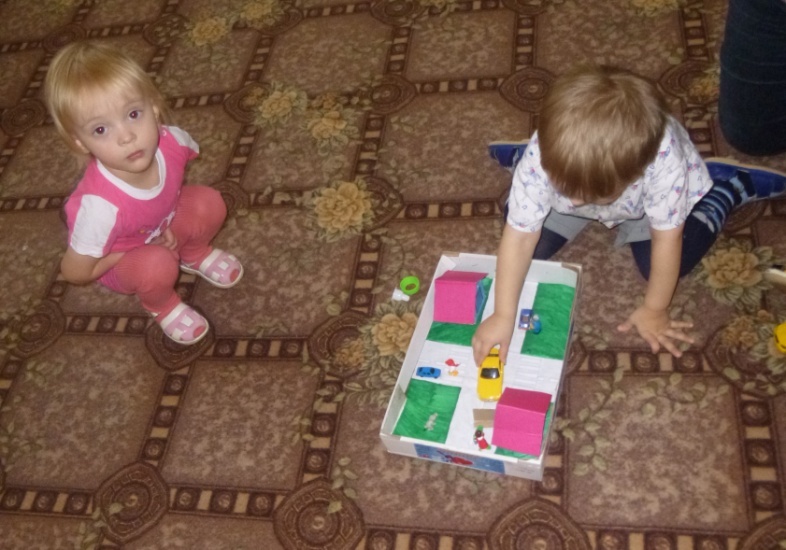 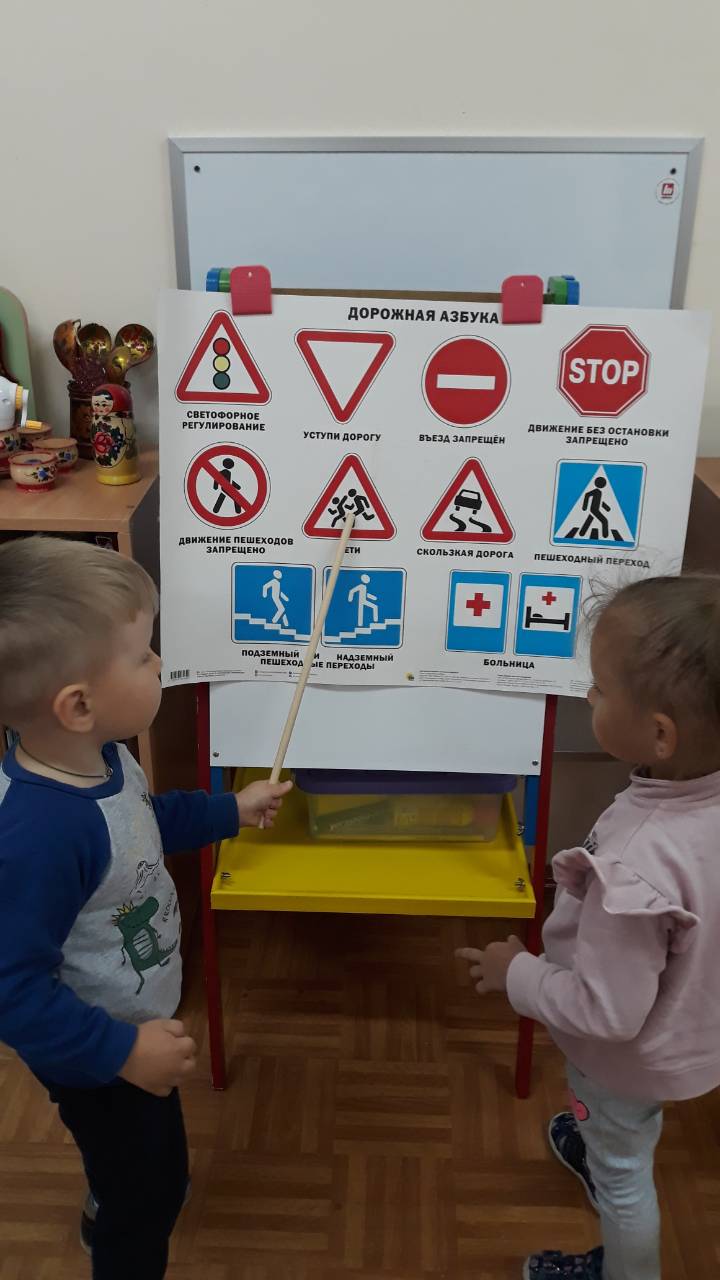 С младшего возраста воспитанники уже знакомятся с правилами дорожного движения
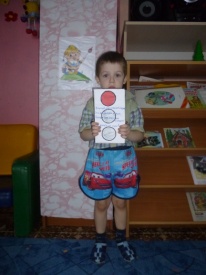 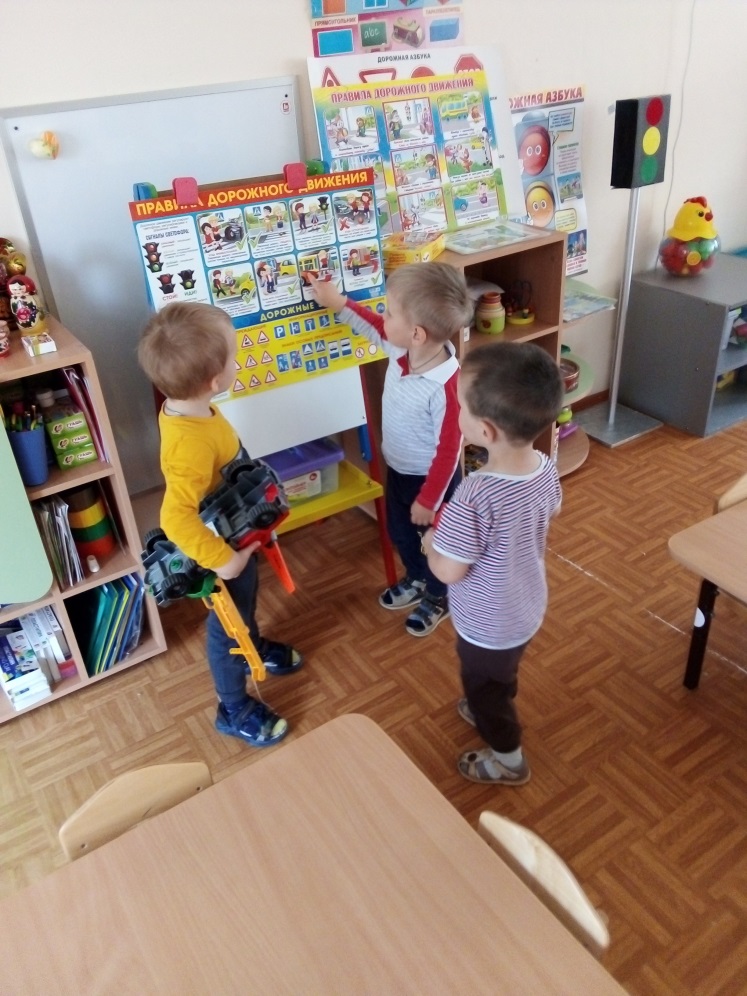 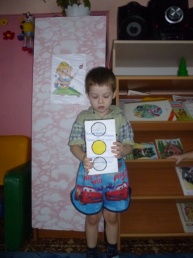 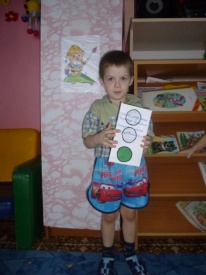 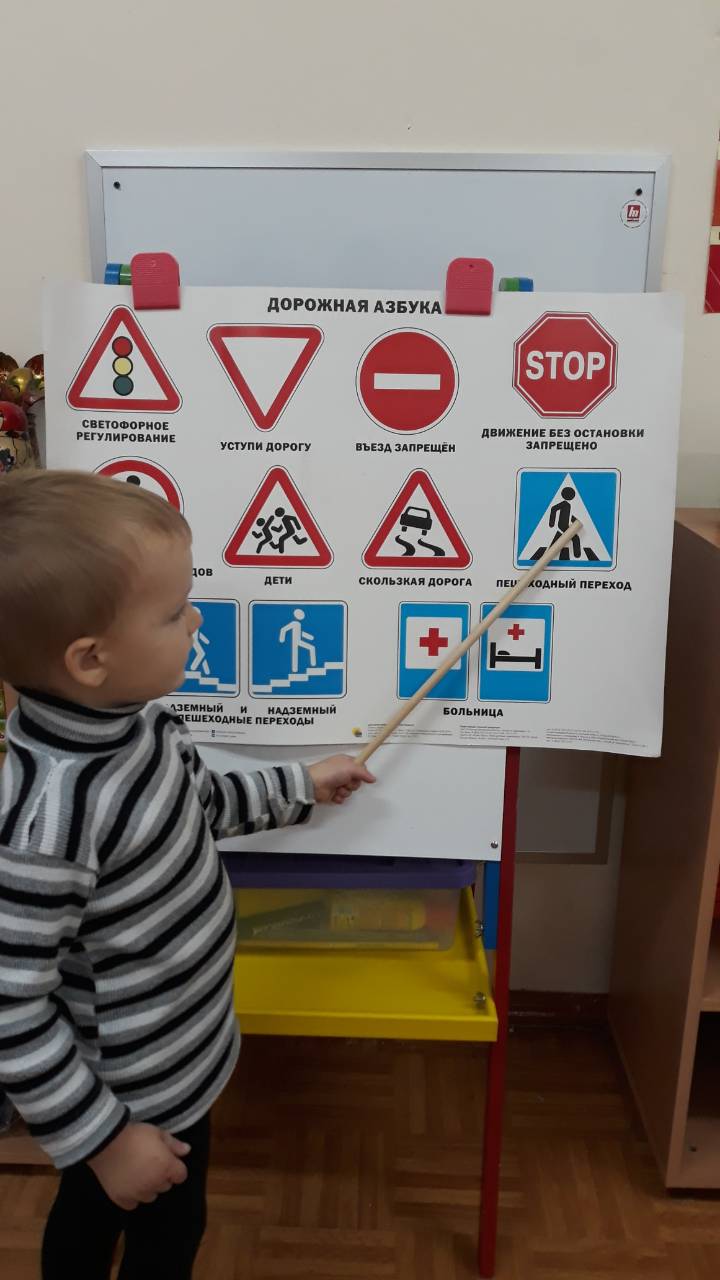 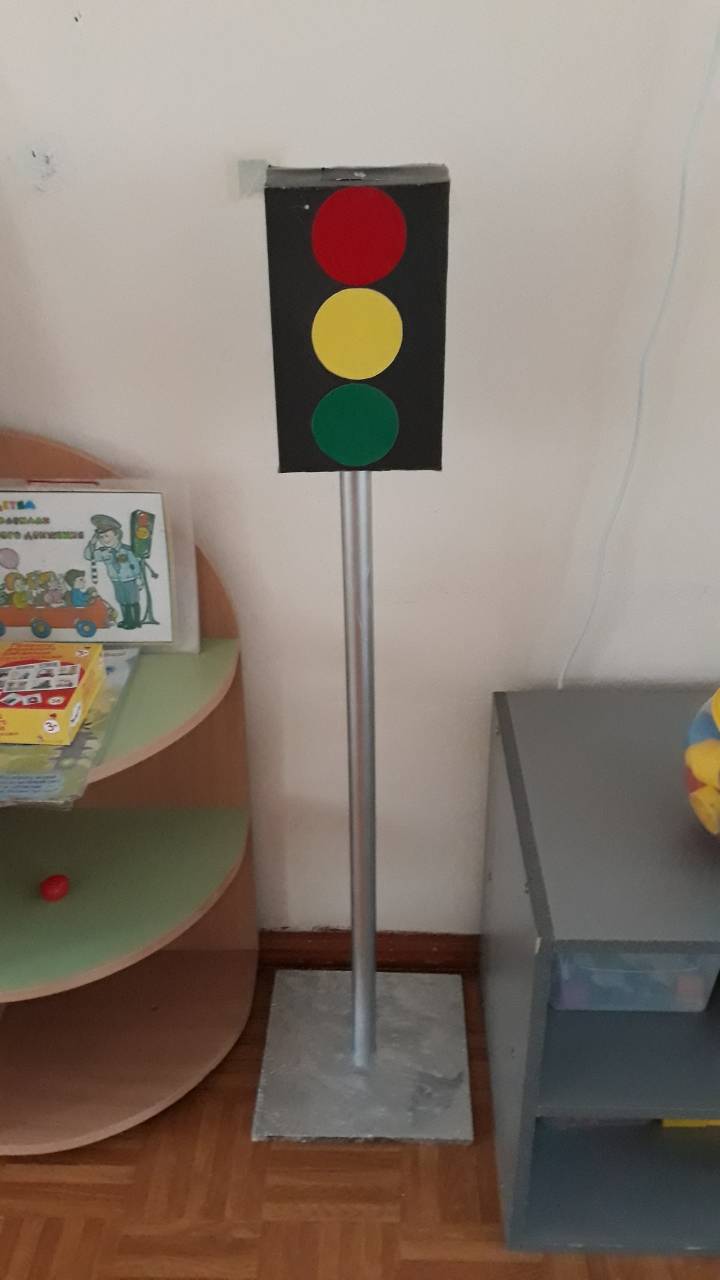 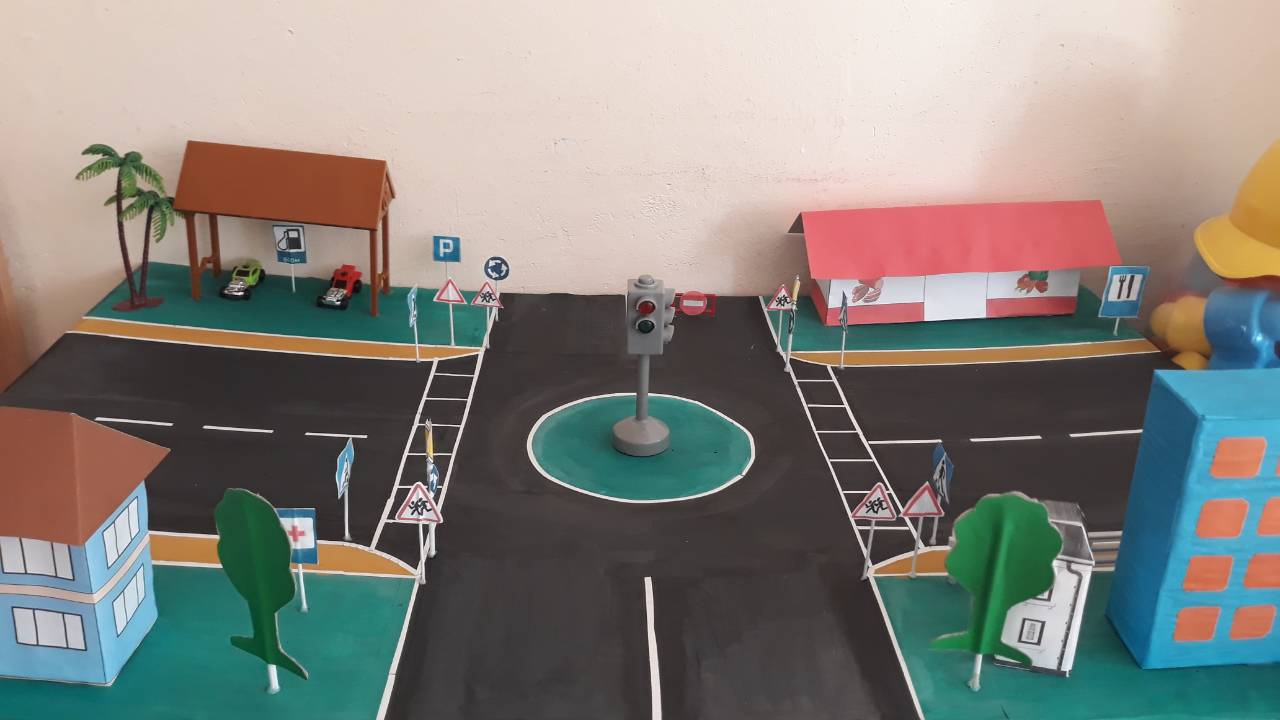 Использование макетов по ПДД, приготовленных родителями, в игровой ситуации
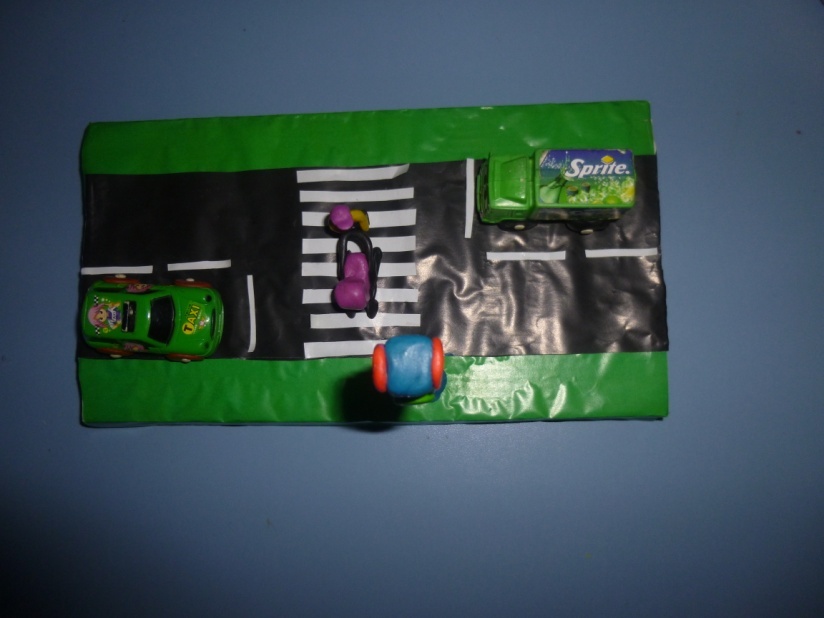 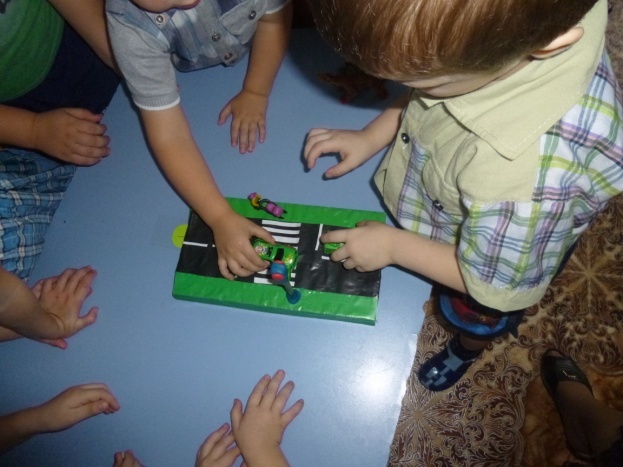 Разбор аварийной ситуации
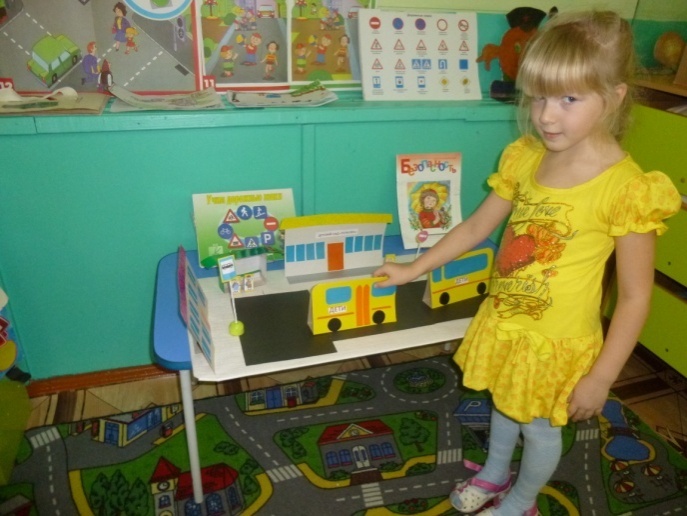 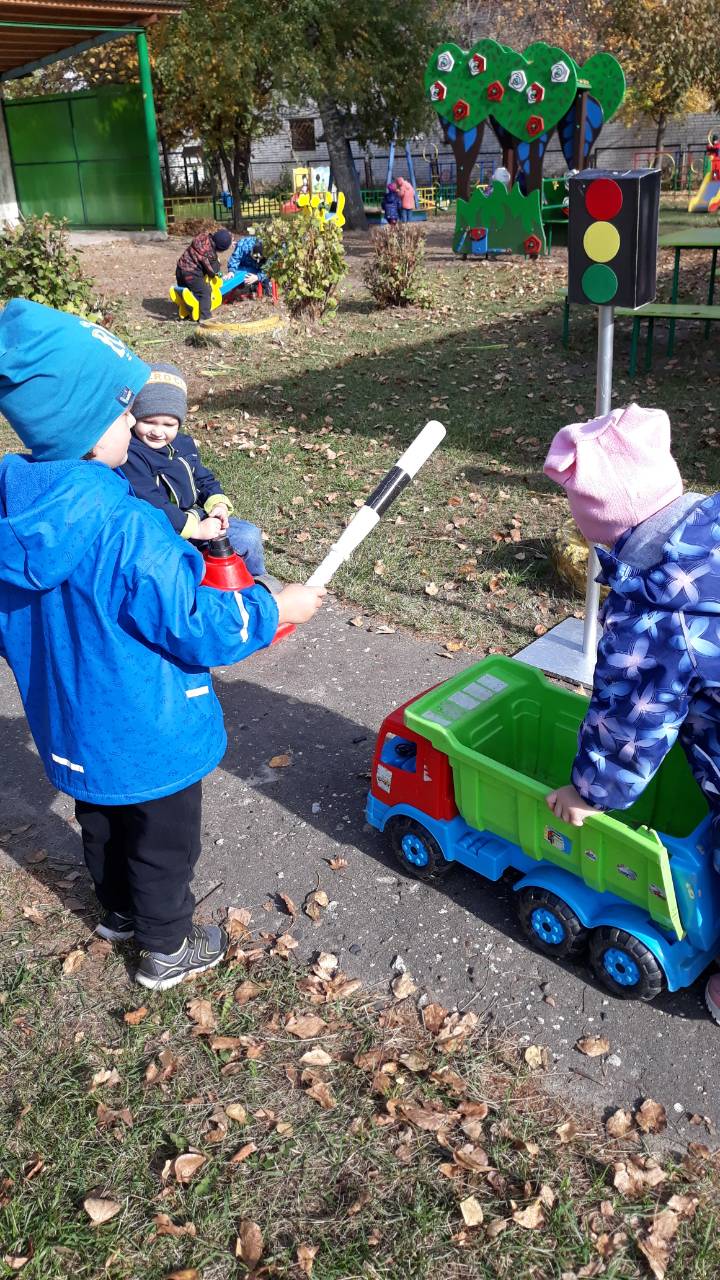 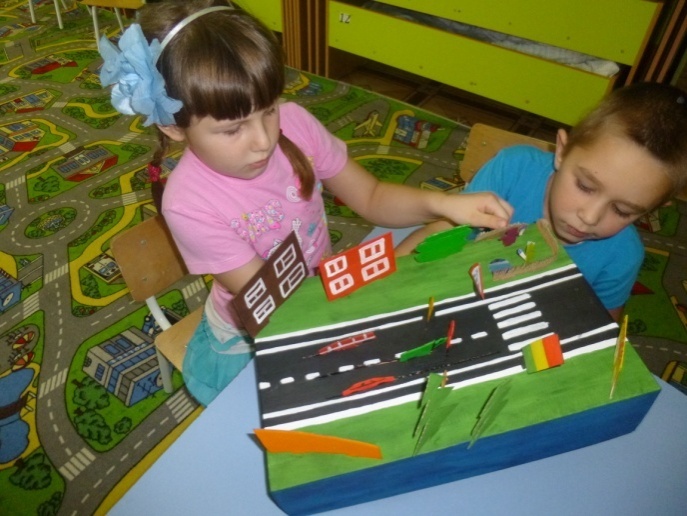 Проживание проблемных ситуаций на дороге с помощью игр, макетов, созданных детьми совместно с родителями и педагогом, помогают хорошо усвоить правила дорожного движения
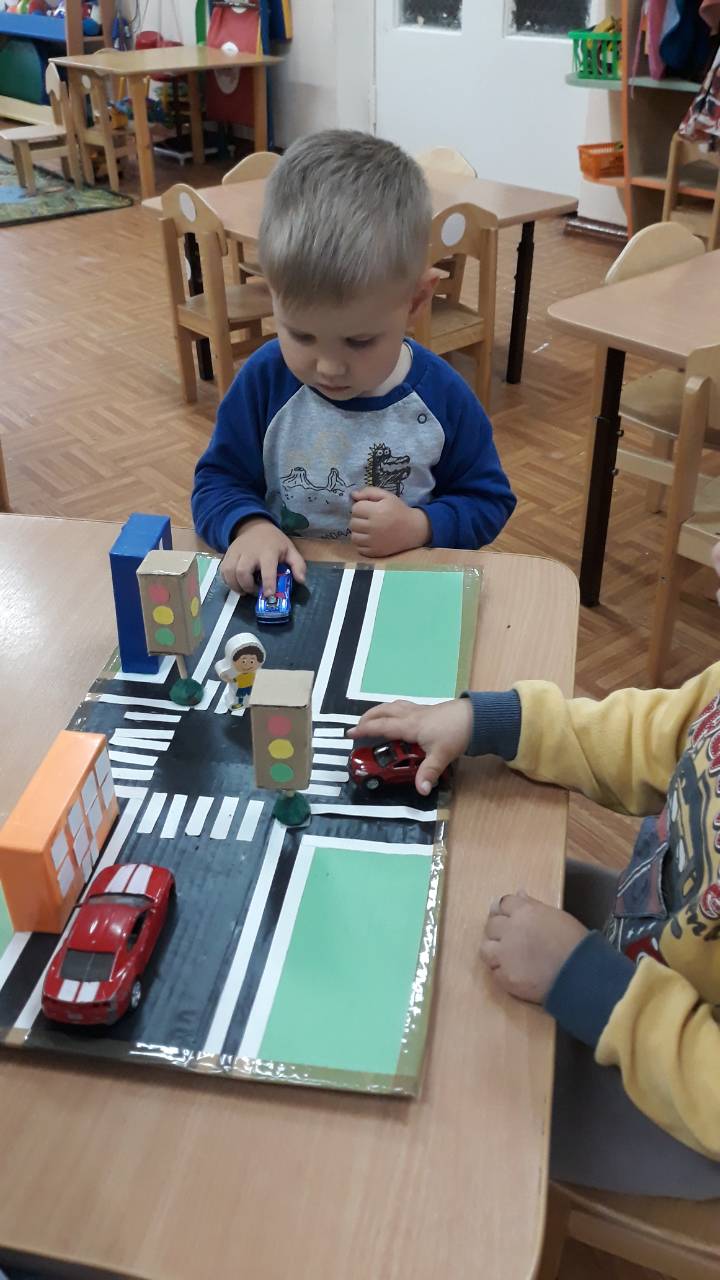 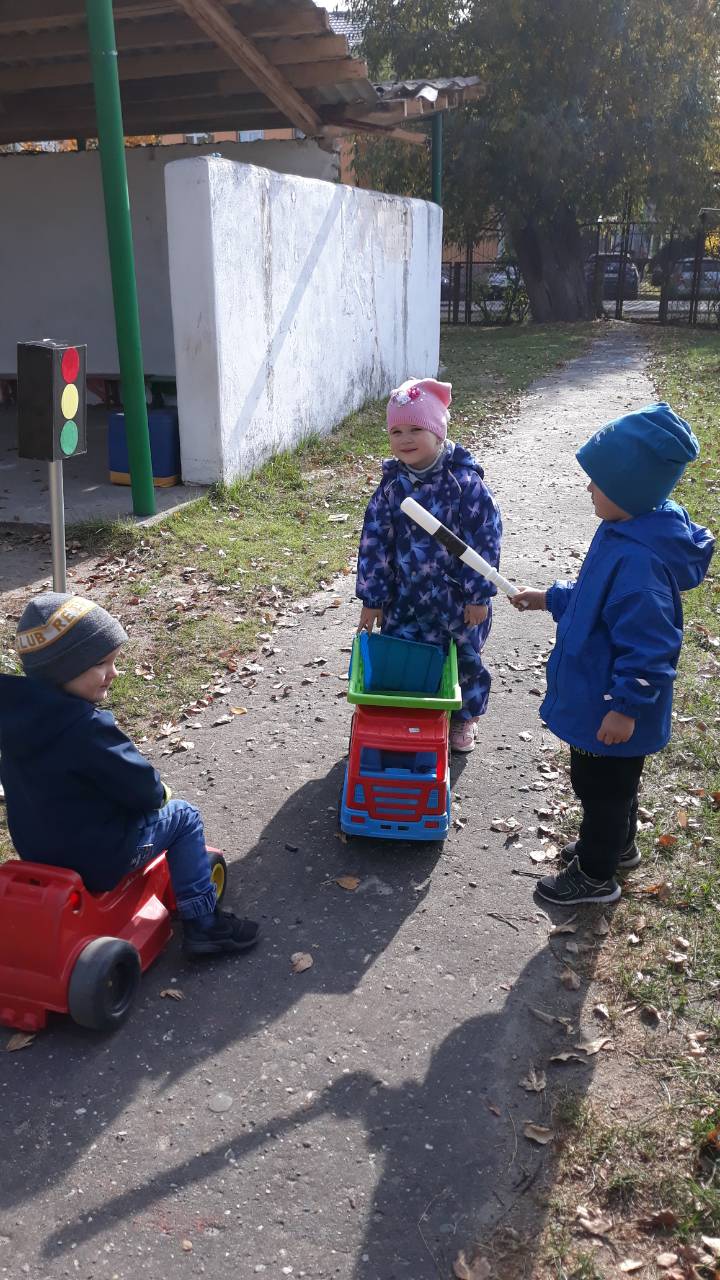 Применяют полученные знания в развлечении «Мы знаем ПДД», играх, содержащих правила дорожного движения
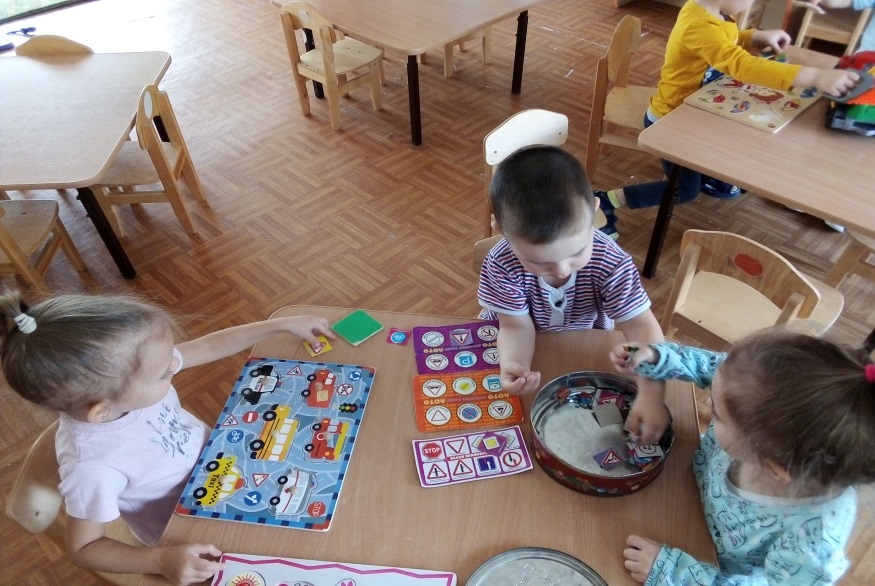 Консультации и памятки для родителей
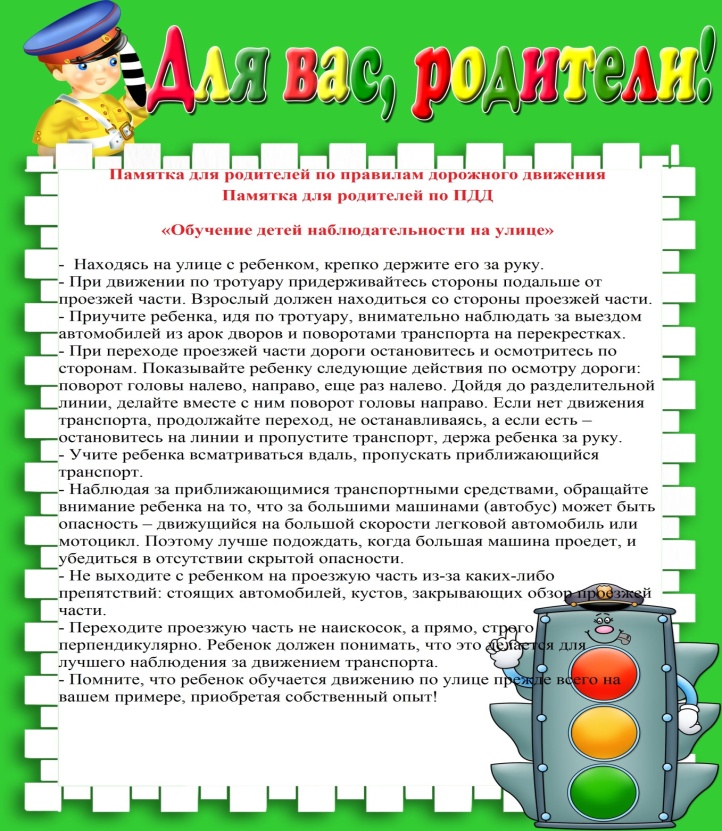 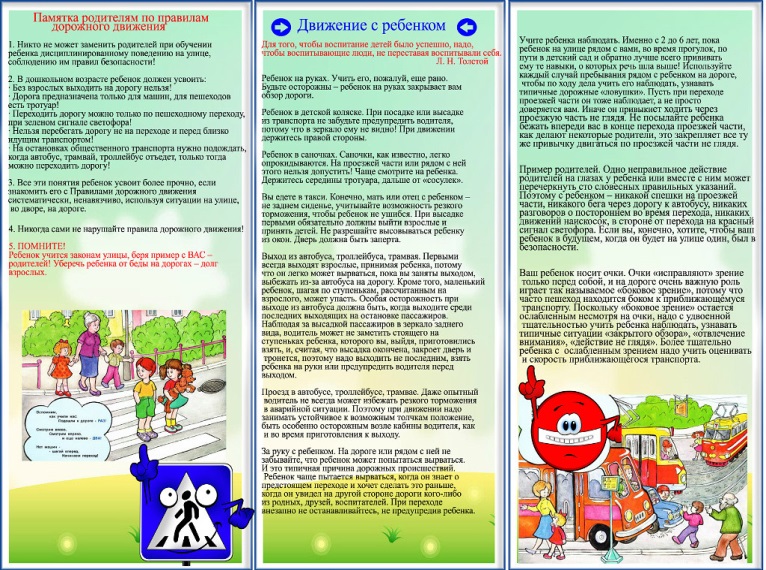 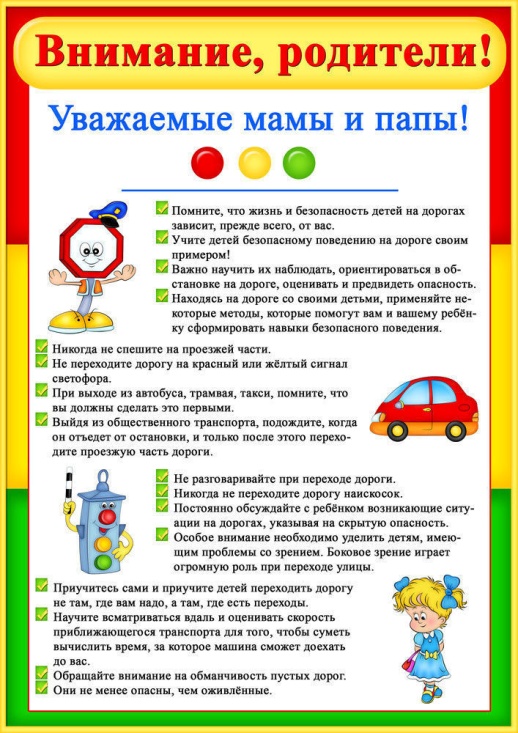 Уголок по ПДД
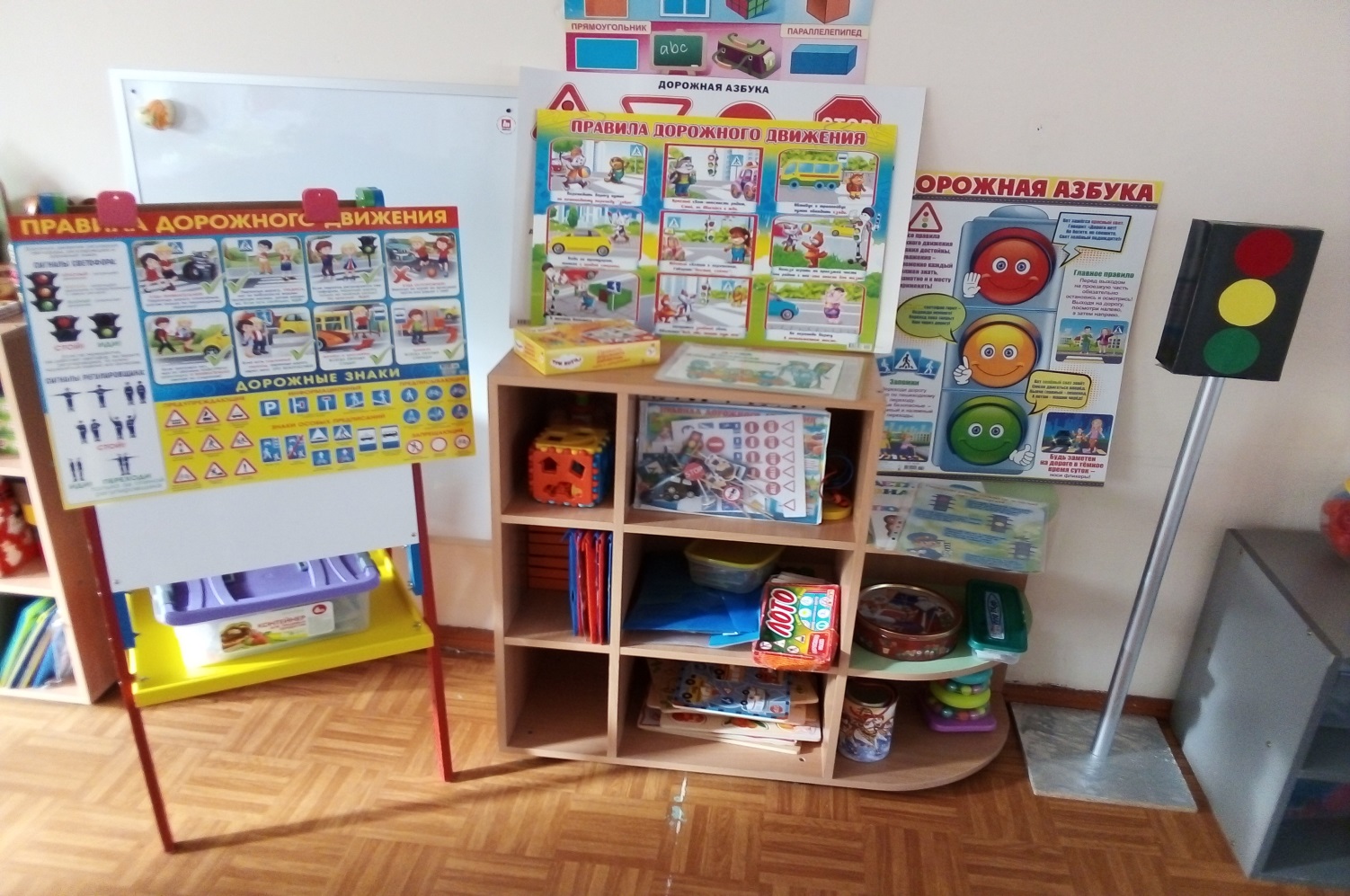